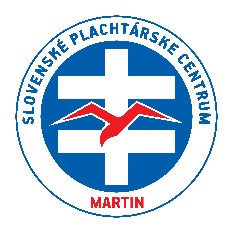 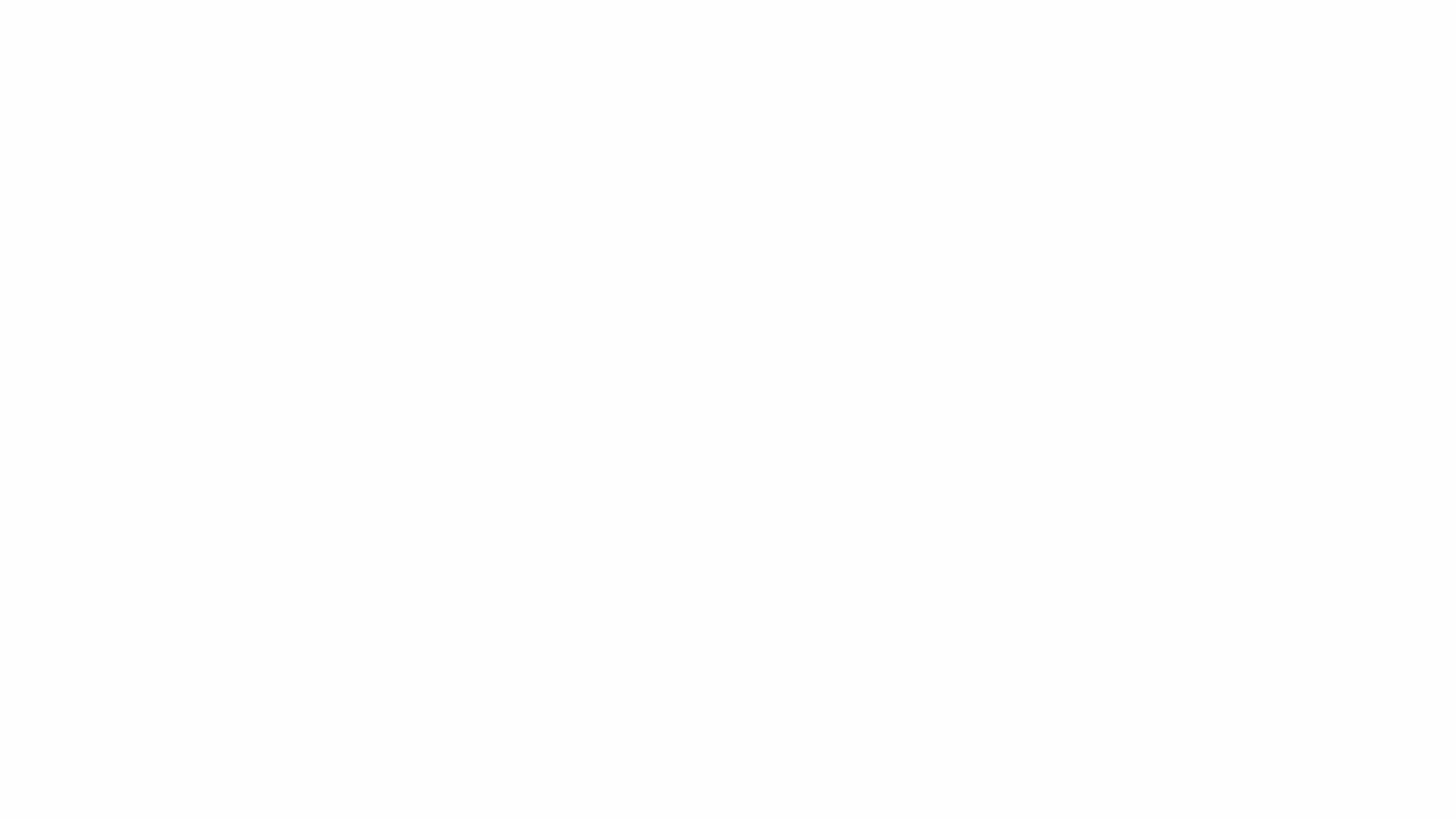 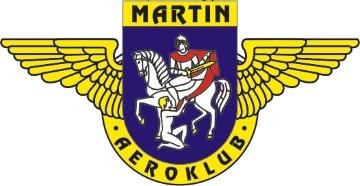 65. Majstrovstvá Slovenska v bezmotorovom lietaní
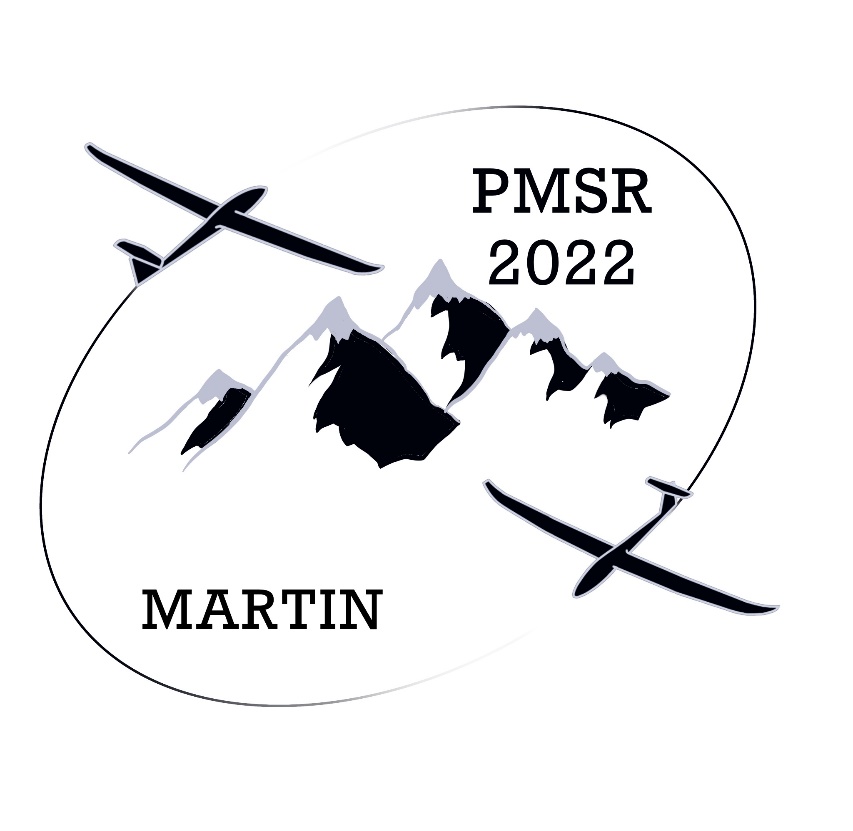 LETISKO MARTIN
12.6.2022 – 25.6.2022
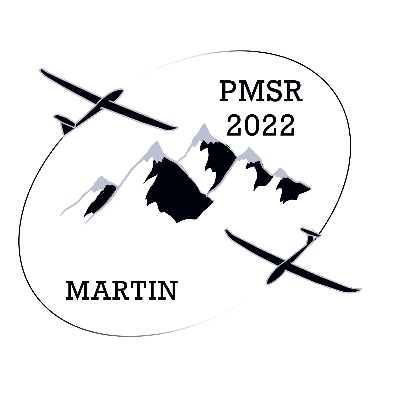 BRIEFING DAY 6 – Výsledky deň 5
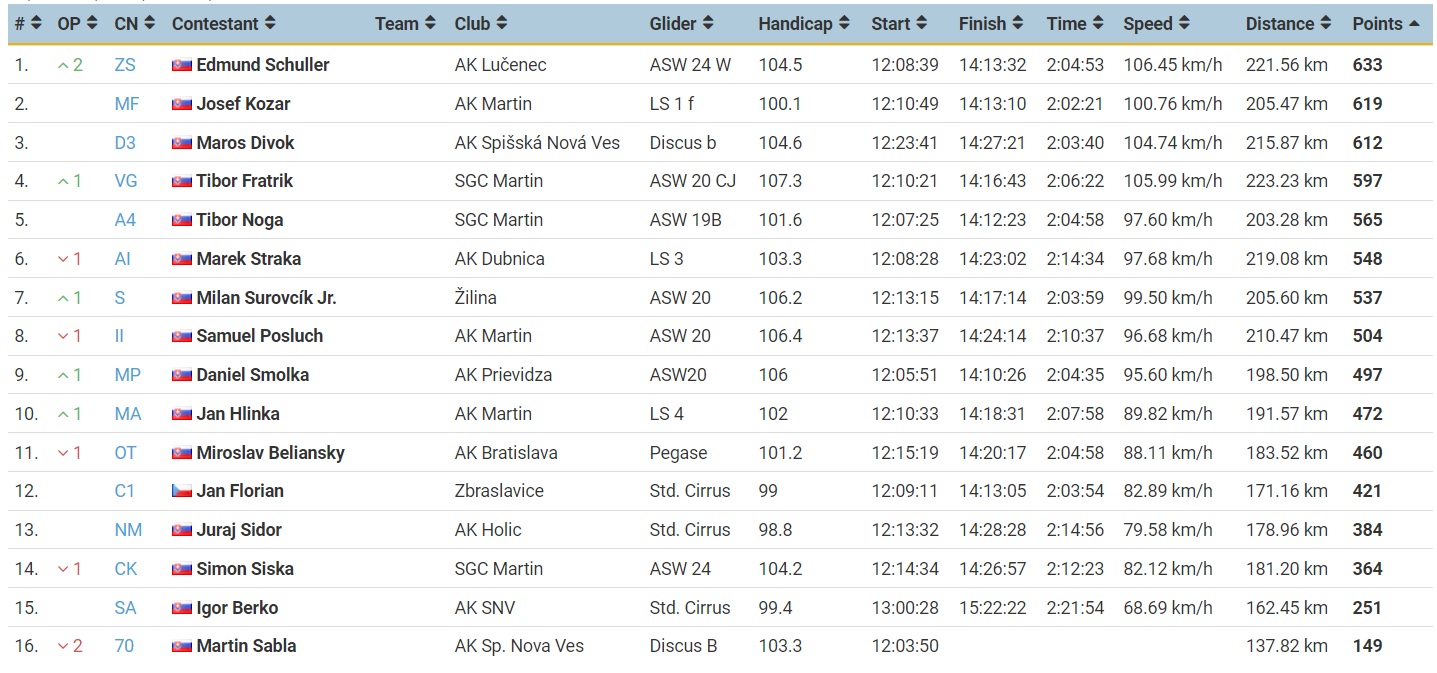 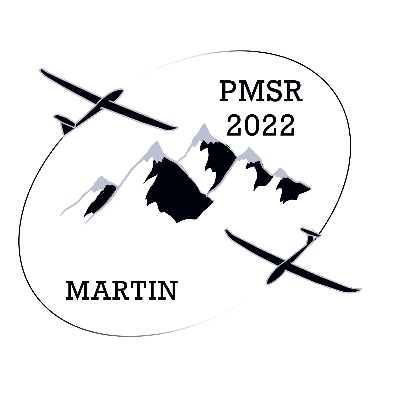 BRIEFING DAY 6 – Výsledky deň 5
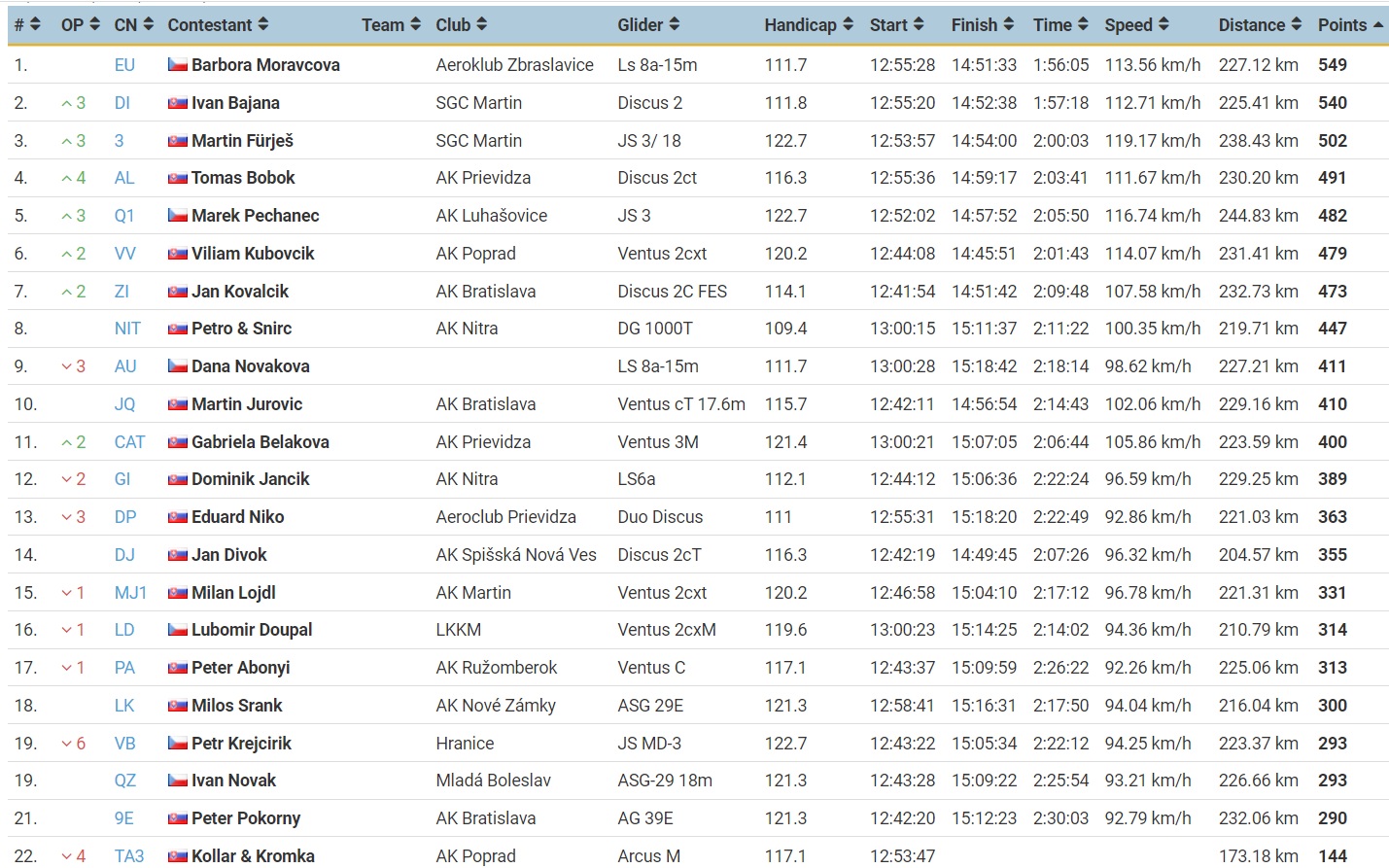 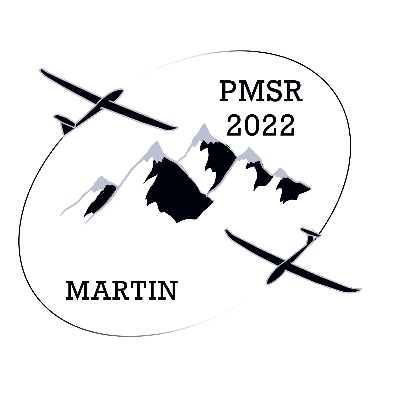 BRIEFING DAY 6
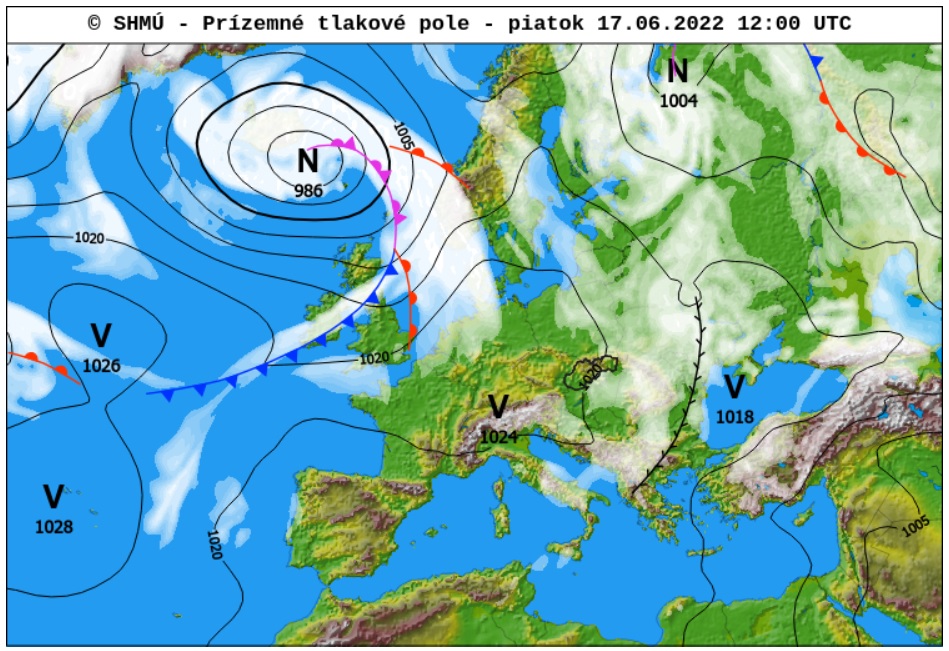 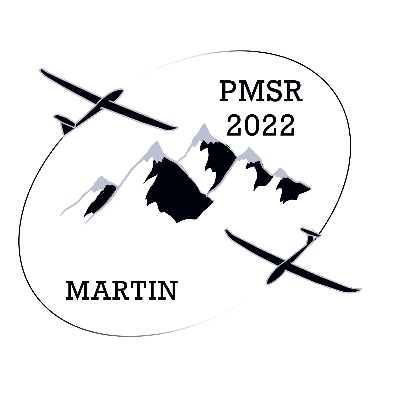 BRIEFING DAY 6
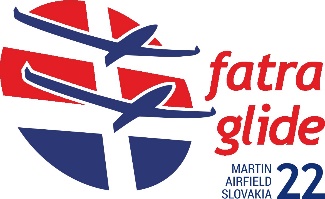 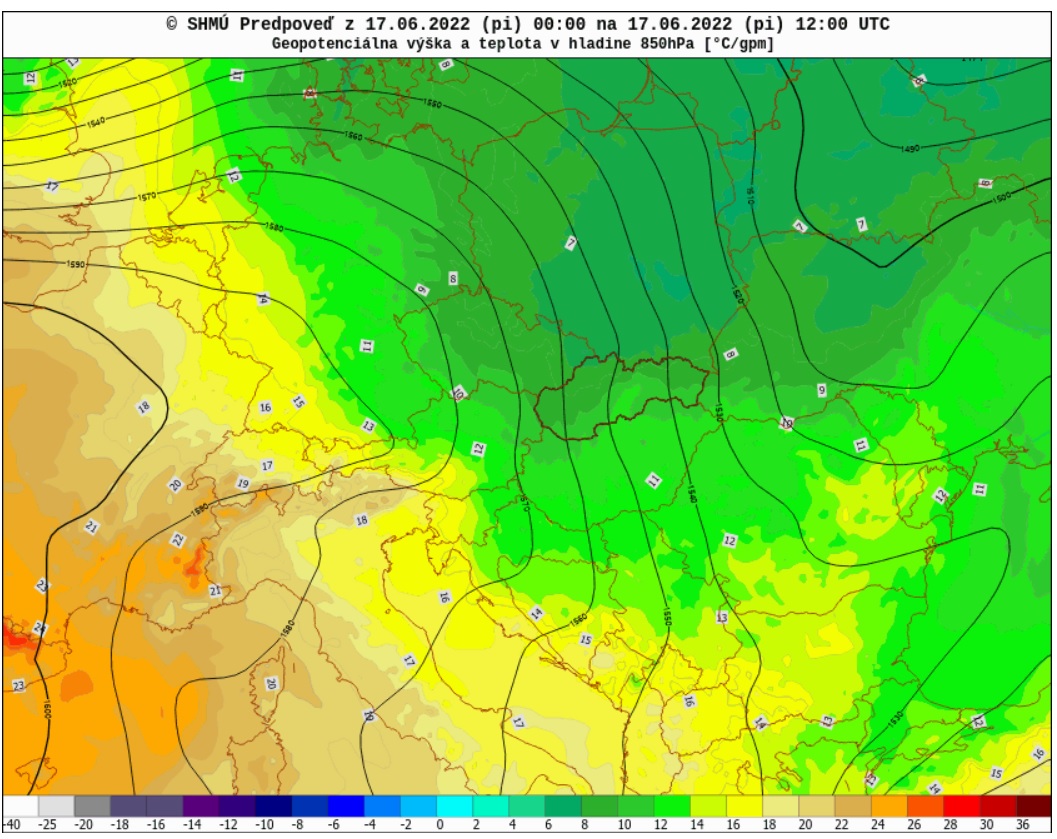 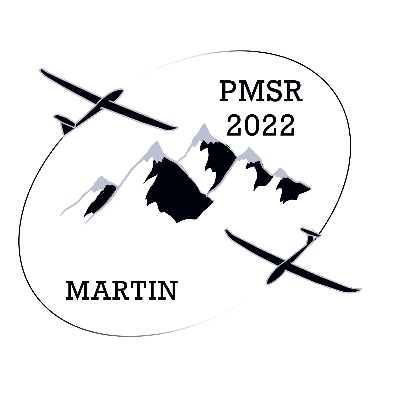 BRIEFING DAY 6
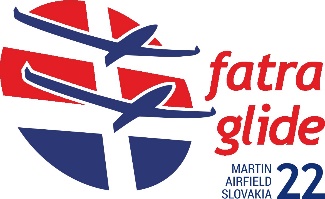 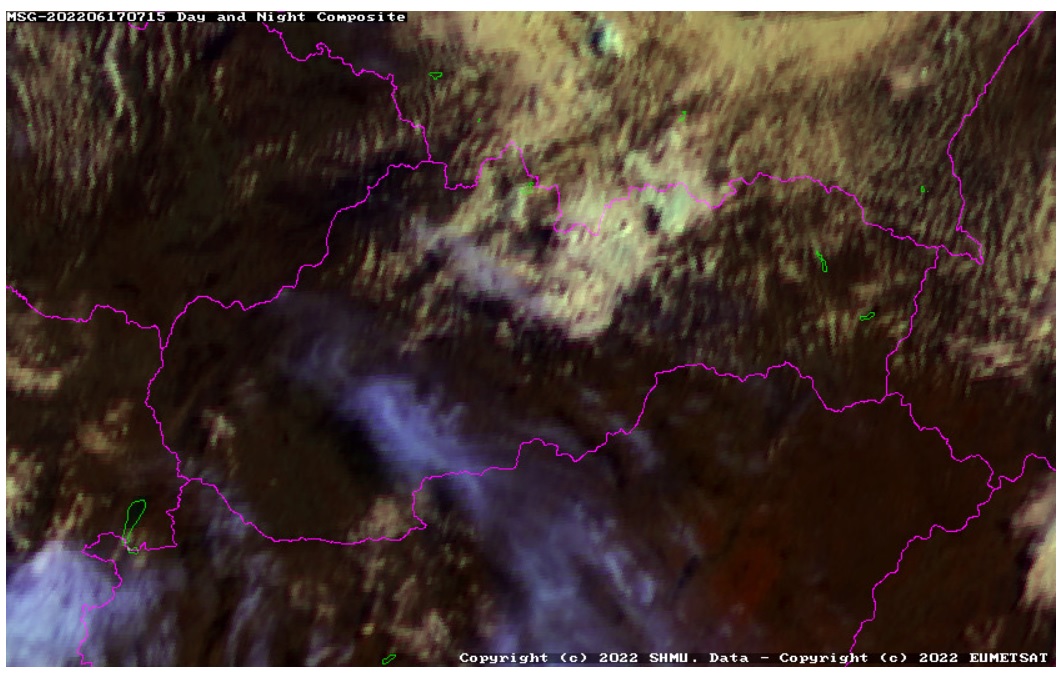 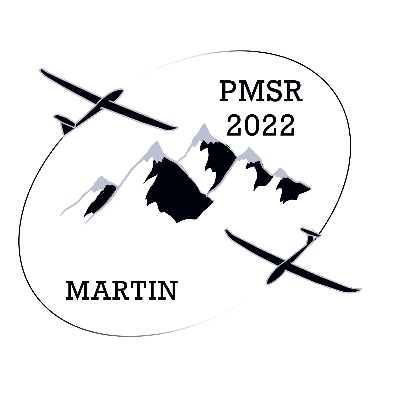 BRIEFING DAY 6
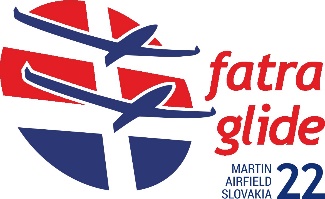 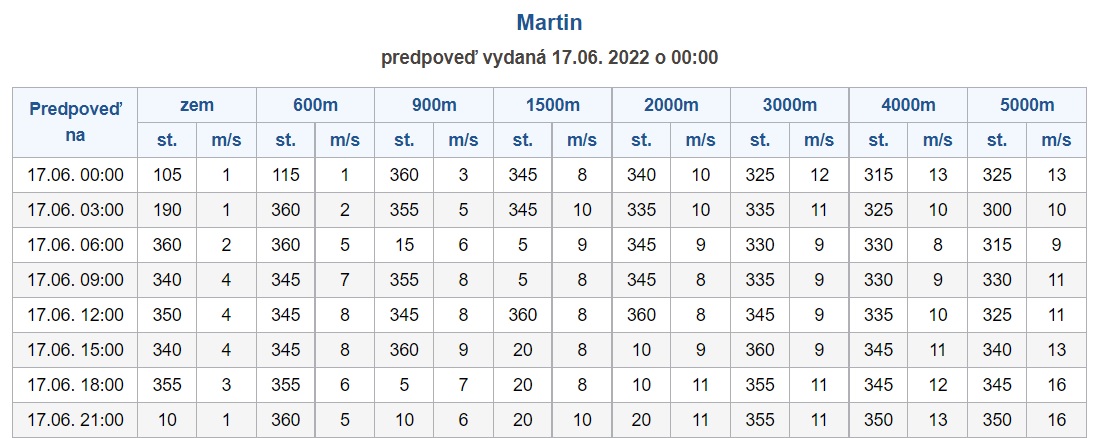 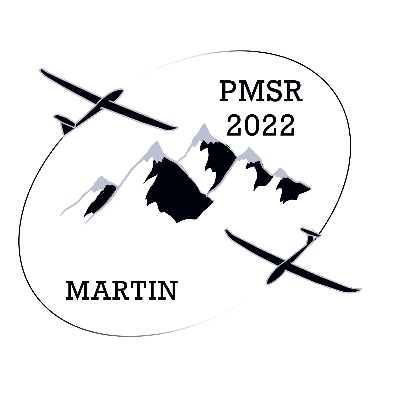 BRIEFING DAY 6
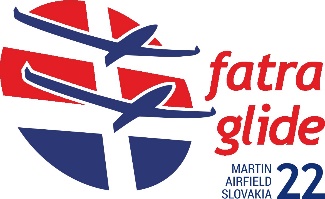 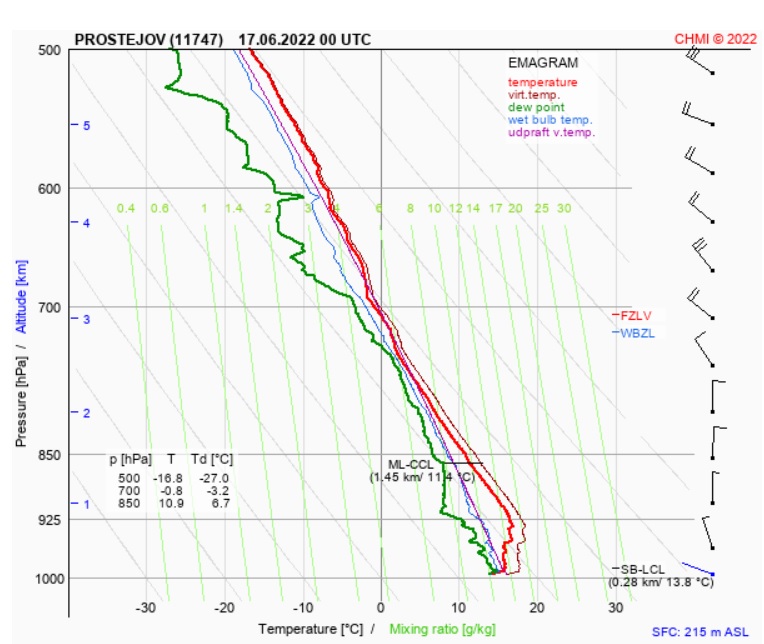 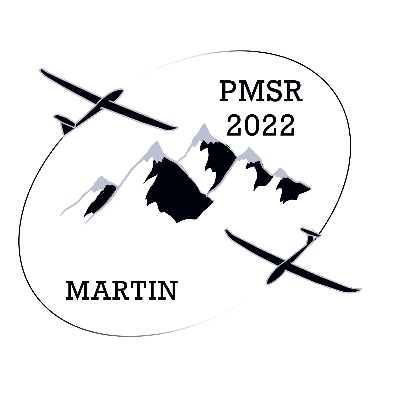 BRIEFING DAY 6
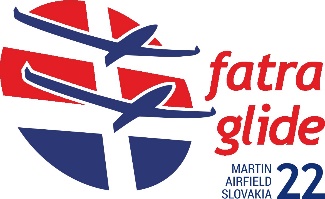 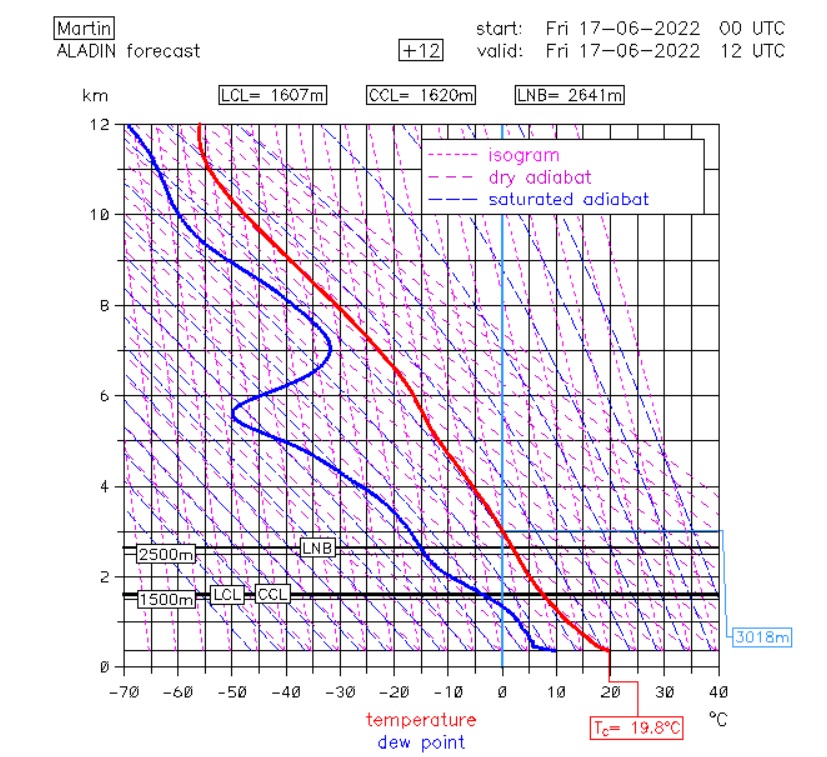 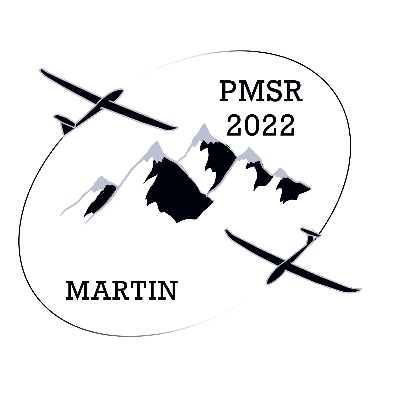 BRIEFING DAY 6
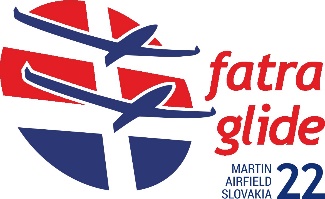 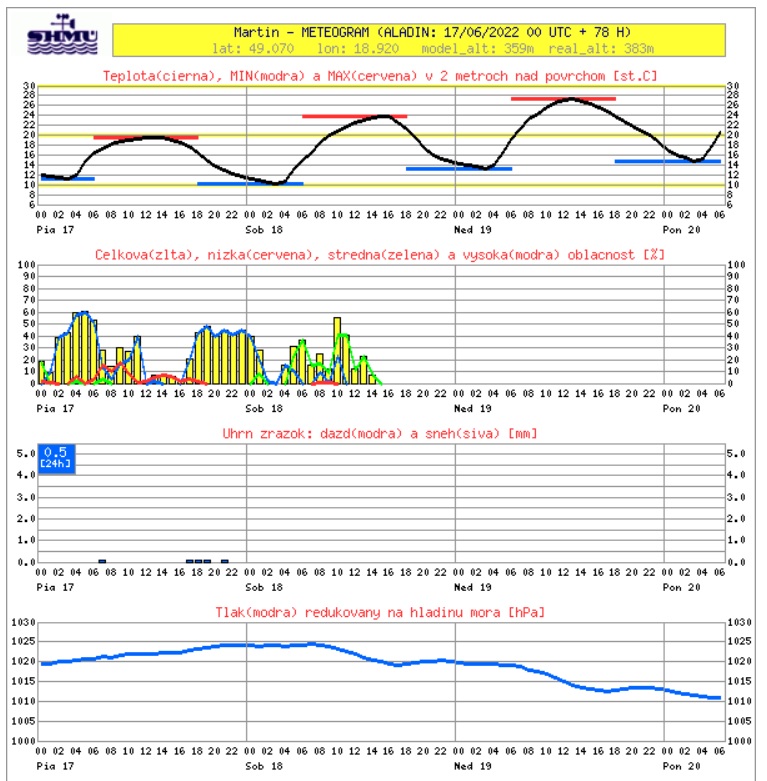 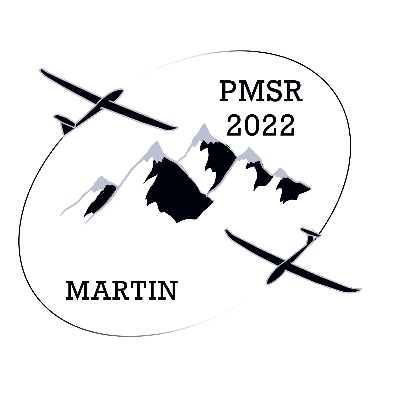 BRIEFING DAY 6
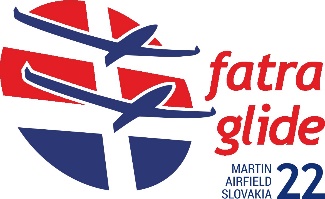 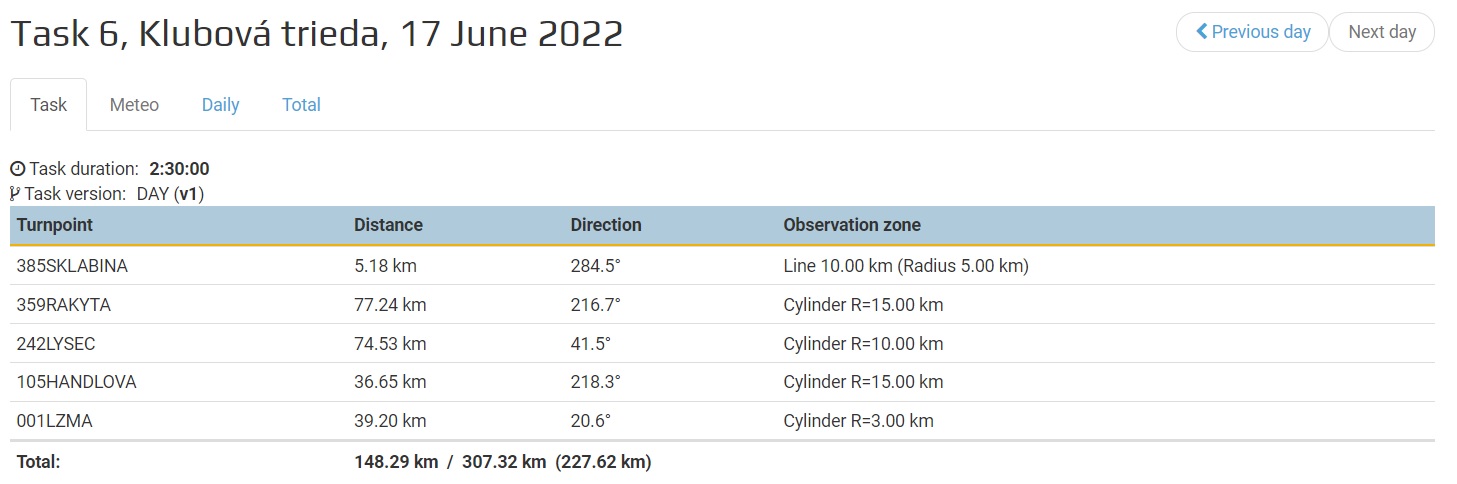 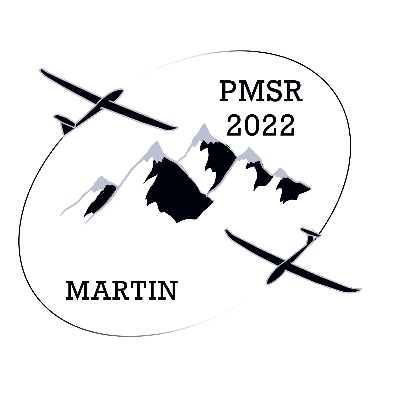 BRIEFING DAY 6
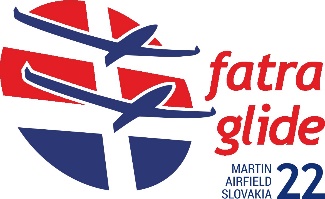 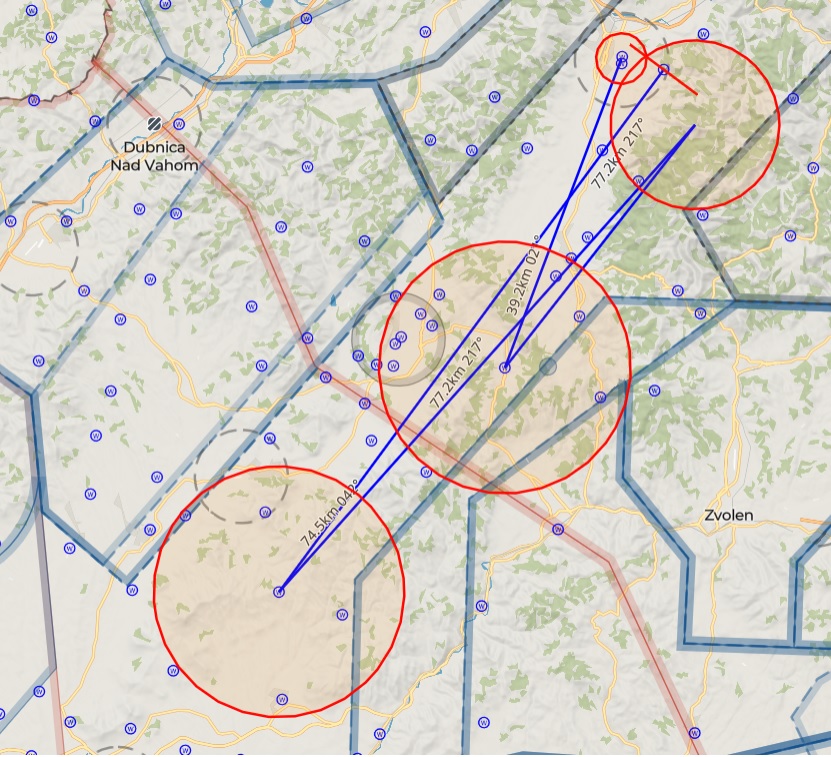 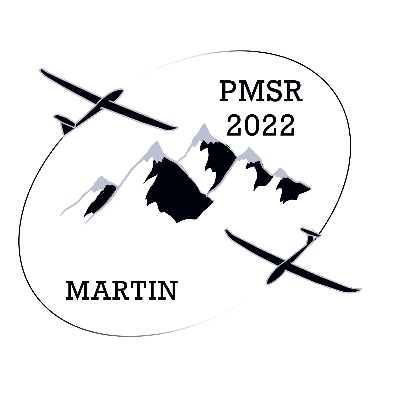 BRIEFING DAY 6
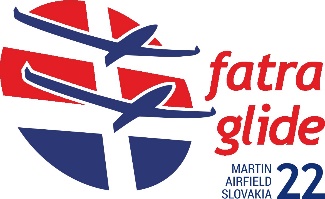 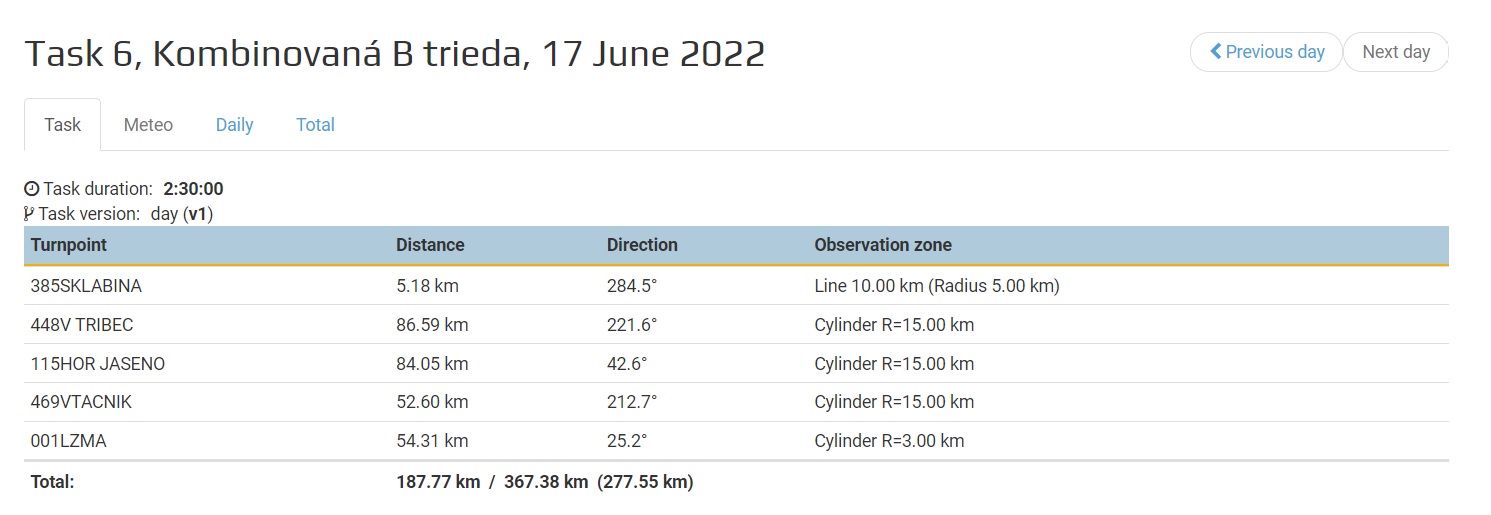 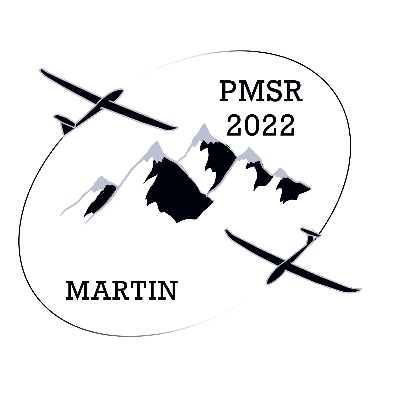 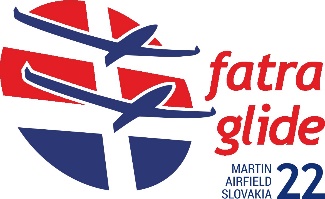 BRIEFING DAY 6
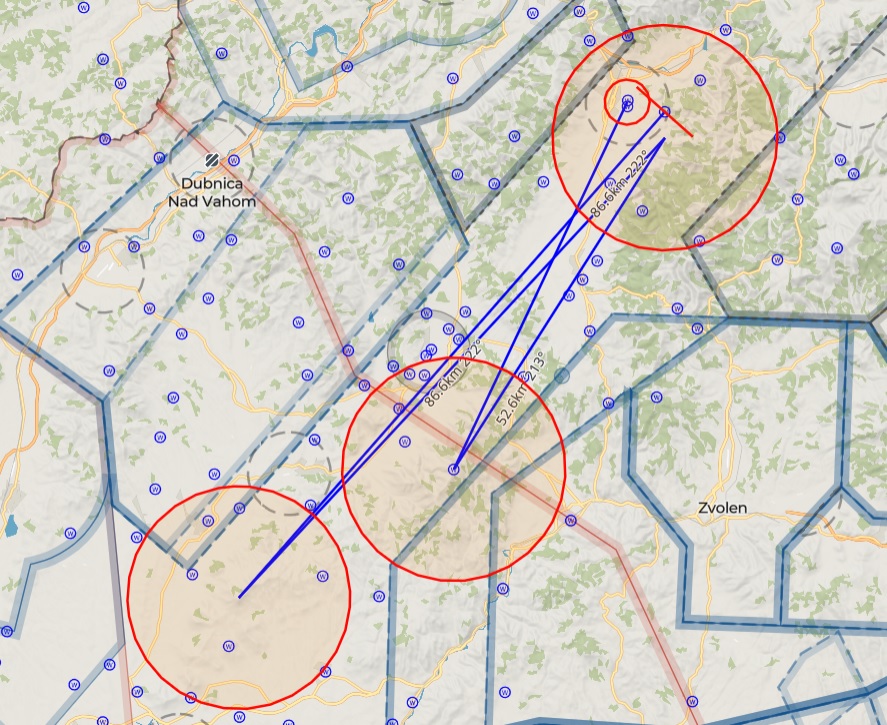 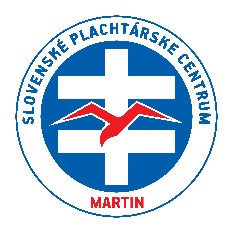 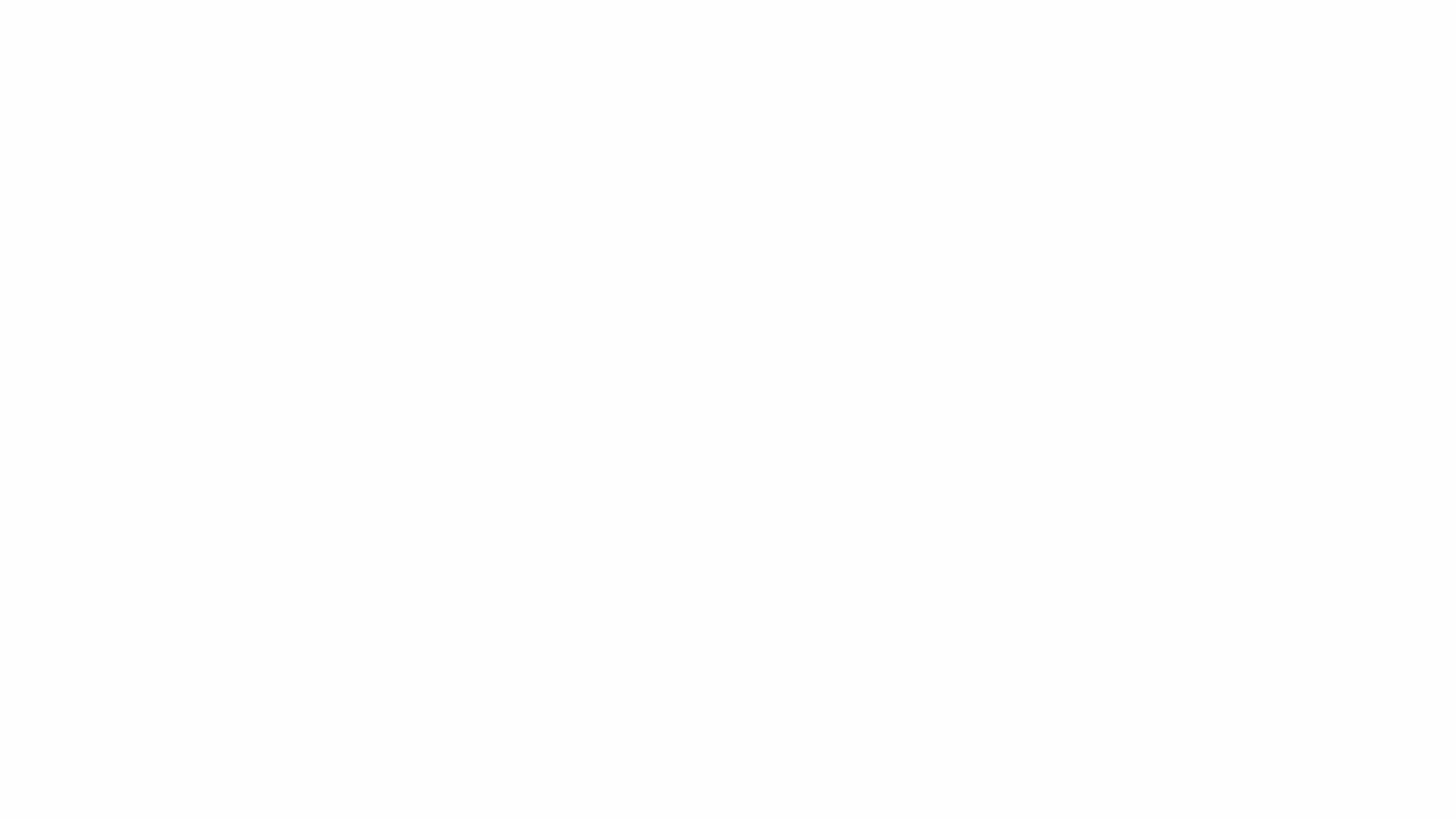 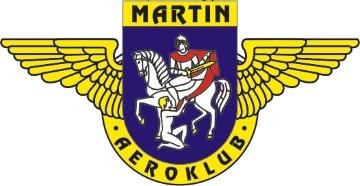 65. Majstrovstvá Slovenska v bezmotorovom lietaní
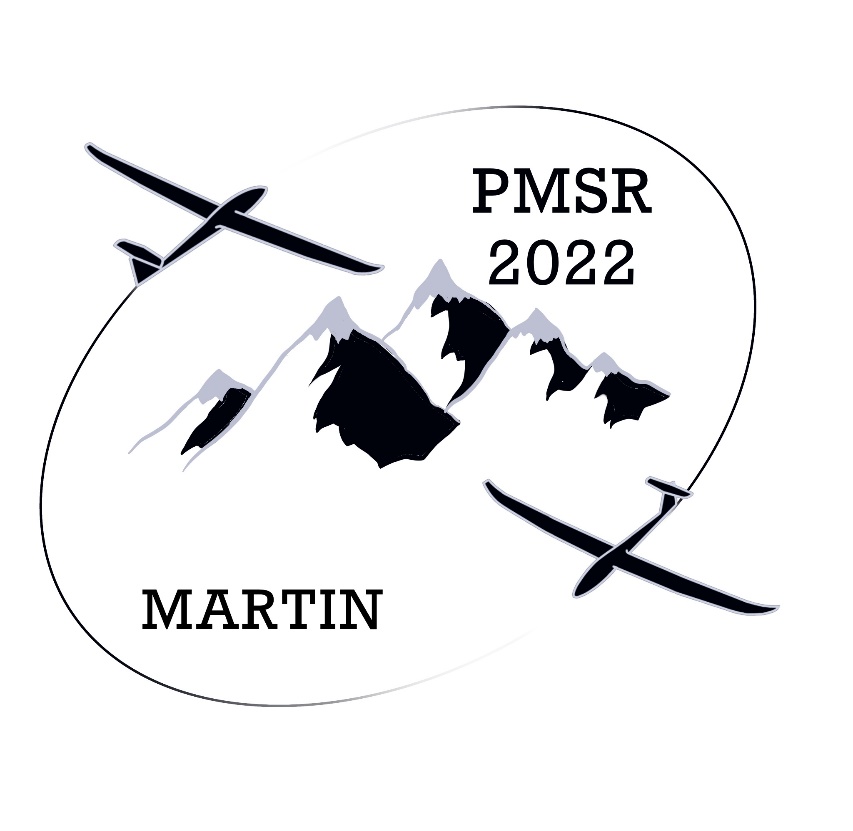 LETISKO MARTIN
12.6.2022 – 25.6.2022